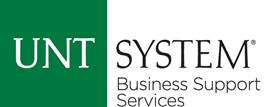 International TaxInformational Workshop
2023
Objective
The objective of this workshop is to provide information to our international students and employees.   The information provided does not constitute tax advice.  If a student or employee has questions about computing their personal tax liability, they would need to contact a qualified third party tax adviser.
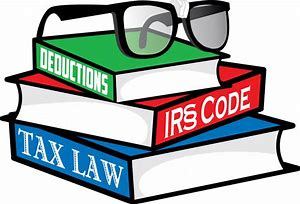 Introduction
During this workshop we will cover:

Some general tax information related to non-compensatory and compensatory payments UNT System makes to its nonresident and resident alien students and employees

Information regarding Forms W-2 and 1042-S, including important dates

Tips and reminders
Taxable Scholarships
Examples of Non-Compensatory Payments made by UNT System

1. Taxable Scholarships
IRS Publication 519. A scholarship or fellowship is excludable from income (not taxable) only if: 
1. You are a candidate for a degree at an eligible educational institution, and 
2. You use the scholarship or fellowship to pay qualified education expenses. 

You are a candidate for a degree if you: 
	1. Attend a primary or secondary school or are pursuing a degree at a college or university,
	or 
	2. Attend an accredited educational institution
Taxable Scholarships
Examples of Non-Compensatory Payments made by UNT System (continued)

Qualified Education Expenses
Tuition and fees required to enroll at or attend an eligible educational institution, and 
Course-related expenses, such as fees, books, supplies, and equipment that are required for the courses at the eligible educational institution. These items must be required of all students in your course of instruction. 

Non-Qualified Education Expenses Include the cost of
Room and board
Travel (Except if traveling for UNT System purposes, such as traveling as part of an athletic team, debate team, etc.),
 Research,
 Clerical help, or
 Equipment and other expenses that are not required for enrollment in or attendance at an eligible educational institution.
Taxable Scholarships
Examples of Non-Compensatory Payments made by UNT System (continued)

Taxable Scholarship
Amounts used to pay for non-qualified expenses
Any amount that exceeds qualified expenses
Taxable Scholarships
Taxable Scholarship Example  

Example 1.  Dahlia is enrolled at UNT, an accredited institution, and is pursuing a degree in Mathematics. Dahlia is very smart and was awarded a $20,000 scholarship.  Dahlia’s expenses are as follows:
Tuition and fees required for enrollment at UNT:  $12,000
Course-related expenses for books and required supplies: $1,000
Clothes: $1,500
Room and Board: $3,500

How much of Dahlia’s scholarship is taxable?
Taxable Scholarships
Taxable Scholarship Example  (continued)

There are different ways to think through the answer, but answer can be calculated as follows:
Taxable Scholarships
Taxable Scholarship Example  (continued)

Example 2.  Caleb is enrolled at UNT, an accredited institution, and is pursuing a degree in Physics. Caleb was awarded a $15,000 scholarship.  Caleb’s expenses are as follows:
Tuition and fees required for enrollment at UNT:  $10,000
Course-related expenses for books and required supplies (rented books online): $250
Room and Board (Staying with US relatives and only pays for food): $1,750
Furniture: $3,000

How much of Caleb’s scholarship is taxable?
Taxable Scholarships
Taxable Scholarship Example  (continued)

There are different ways to think through the answer, but answer can be calculated as follows:
Taxable Scholarships
Examples of Non-Compensatory Payments made by UNT (continued)

UNT would be required to withhold 14% of the taxable scholarships provided to certain nonresident alien students on an F, J, M ,or Q visa.  So if Dahlia is a nonresident alien student here in the US on a J visa, UNT would withhold $980 or 14% of $7,000, from Dahlia’s scholarship.   If Dahlia was not a candidate for degree at UNT, UNT may have to withhold 30% from the taxable scholarship.
Wages
Examples of Compensatory Payments made by UNT

The second most common source of income paid by UNT System to students or employees is payment for services.
Forms W-2 and 1042-S
Tax Reporting

Form W-2
As required by the IRS, payroll/tax offices must report wages paid to a NONRESIDENT ALIEN which are exempt under a tax treaty on Form 1042 and Form 1042-S. Any additional wages paid to a NONRESIDENT ALIEN over and above the exempt amount are reported on Form W-2 in the normal manner.
Regular wage/salary reporting (for those that aren’t relying on exemptions or treaties), is also reportable on Form W-2. 
Payments to resident alien employees are reported on Form W-2

Form 1042-S
Taxable Scholarship payments to nonresident aliens
Payment for services to nonresident aliens in some situations, see above*
Resident Aliens
Resident Aliens Tax Treatment

Resident Aliens are treated the same way as US citizens for tax purposes.  The IRS provides rules for determining whether you are a nonresident or resident alien.  UNT System’s determination of residency status is based on the accurate completion and submission of the UNT System Foreign National Form (Form should be provided by those that receive payments for services from UNT System during onboarding process)
Foreign National Form
UNT System Tax Department uses the Foreign National Form to:
Verify resident status (nonresident alien or resident alien)
Verify whether nonresident alien employees are required to pay FICA taxes, etc.
Ensure that nonresident aliens Form W-4 is properly updated in EIS/HRPD
Verify and apply treaty benefits as needed


Dynamic Foreign National Form
FICA Taxes
FICA taxes include Social Security (OASDI) and Medicare tax.

Resident Aliens, in general, have the same liability for Social Security/Medicare Taxes that U.S. Citizens have.  

Nonresident Aliens, in general, are liable for Social Security/Medicare Taxes on wages paid to them for services performed by them in the United States.   Certain classes of nonimmigrants and nonresident aliens are exempt from U.S. Social Security and Medicare taxes including those in the US with:
F-visas, J-visas, M-visas, Q-visas. Nonresident Alien students, scholars, professors, teachers, trainees, researchers, physicians, au pairs, summer camp workers, and other aliens temporarily present in the United States in F-1, J-1, M-1, or Q-1/Q-2 nonimmigrant status are exempt on wages paid to them for services performed within the United States as long as such services are allowed by USCIS for these nonimmigrant statuses, and such services are performed to carry out the purposes for which such visas were issued to them.   (With some limitations and exceptions)


https://www.irs.gov/individuals/international-taxpayers/aliens-employed-in-the-us-social-security-taxes
FICA Taxes
Who is Subject to FICA (continued)
 
UNT System cannot provide a Social Security and Medicare (FICA) exemption for qualifying nonresident aliens, unless the UNT System Foreign National Form is submitted to the Tax Department, with the required supporting documentation.  

Nonresident Aliens may note that they are not paying FICA in the spring and fall semesters.  For nonresident aliens that have not turned in the Foreign National Form, this would most likely be due to the student-FICA exception:

 In brief, an individual who is a half-time undergraduate student or a half-time graduate or professional student (half-time student) will qualify for the student FICA exception, provided that the individual is not a professional employee of the institution.
Whether someone is a half-time undergraduate or graduate student is determined based on rules established and applied by the University colleges.  
When enrollment changes, a nonresident alien student/employee that has not turned in the foreign national form would have FICA deducted from their pay.
Common Issues
Issues and Answers
 
1. Qualifying nonresident alien students not paying FICA in the spring or fall based on their course-load, but paying FICA during the summer.

Resolution: Turn in Foreign National Form with supporting documentation prior to receiving any compensation from UNT. UNT does NOT retroactively refund FICA taxes for the amount deducted prior to the month when you submit the COMPLETE documentation (including FNF and Supporting Documentation).
Common Issues
Issues and Answers (continued)
 
Employees and students not promptly obtaining and submitting a Social Security Number or ITIN.  Form 1042-S and W-2 would therefore have all 0s for the Social Security Number/ITIN.

Resolution: Employees and students will not be able to file with the IRS without a valid Social Security Number or ITIN, if applicable. Upon receipt of the Social Security Number, students/employees should provide this information to the I-9 coordinator or Campus HR as appropriate:
https://international.unt.edu/content/social-security-number-documentation-requirements 

Once the Social Security Number or ITIN has been obtained, contact HRRecords@untsystem.edu for SSN/ITIN update in EIS/HRPD.

Contact the Tax Department asking for us to amend the Form W-2 or 1042-S.

Payroll department will stop issuing paycheck to those without SSN/ITIN after 90 days for SSN/ITIN application.
*Note: An ITIN is only available to resident and nonresident aliens who are not eligible for U.S. employment and need identification for other tax purposes. An individual with an ITIN who later becomes eligible to work in the United States must obtain an SSN.
Common Issues
Issues and Answers (continued)
 
Nonresident aliens submitting Form W-4 as a resident alien:  Nonresident aliens need to ensure that the Foreign National Form is on file.  Upon submission of the Foreign National Form, the Tax Department can help ensure that your Form W-4 is properly prepared.   Nonresident aliens are required to follow the special instructions contained in Notice 1392. The failure to turn in the Foreign National Form; and a nonresident alien filling out the Form W-4 as a resident alien, can lead to a substantial tax liability. 

Resolution: Verify that you have submitted the Foreign National Form and Supporting Documentation.  Verify that your W-4 conforms to Notice 1392, if a nonresident alien. 

https://www.irs.gov/pub/irs-pdf/n1392.pdf
Common Issues
Issues and Answers (continued)
 
I have FICA taxes deducted for current year before I submitting the Foreign National Form and supporting documentation.


Resolution: Again, NO retroactive FICA taxes refund for the amount deducted prior to the month when you submit the COMPLETE documentation (including FNF and Supporting Documentation). To avoid FICA taxes deduction, submit Foreign National Form and supporting documentation prior to receiving any compensation from UNT.
Tips
A Few Tips

If you need assistance from the Tax Department concerning forms issued by the Tax Department, or for questions regarding the foreign national form, email SYSFN@untsystem.edu

Forms W-2 are provided in January (before the 31st), each year.

Make sure your mailing address is up to date, if you expect to receive Form 1042-S (Your MAILING address on file is the address used to mail out Forms 1042-S).  Forms 1042-S will be mailed out by March 15, each year.

The UNT System Tax Department will send a list out of UNT students and employees received Form 1042-S to the International Office in early March.
Tips
A Few Tips (continued)

5.  When campuses are open: If you want to speak with someone in the Tax Department,  it is advisable that you schedule an appointment to make sure that you receive proper service (Someone may not be available to help if you stop by without scheduling an appointment).
Selected Reference Material
References for Foreign Students and Scholars: https://www.irs.gov/individuals/international-taxpayers/foreign-students-scholars-teachers-researchers-and-exchange-visitors 

Publication 519 (Revised on Feb 8, 2023): https://www.irs.gov/pub/irs-pdf/p519.pdf

Publication 901 (last revised 2016): https://www.irs.gov/pub/irs-pdf/p901.pdf 

Publication 1392 (last revised 2020): https://www.irs.gov/pub/irs-pdf/n1392.pdf